Excel 2007
VISUAL BASICFOR APLICATION(VBA)
Anna Tomkowska
Excel 2007
Interfejs
Excel 2007 - Interfejs
Pasek Szybki dostęp…
karta tematyczna
gupa logiczna poleceń
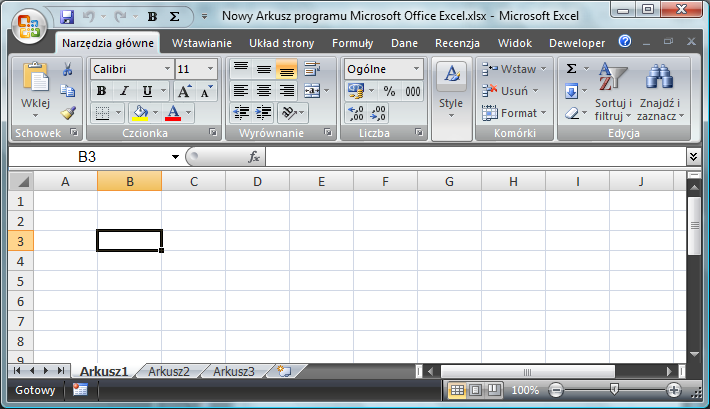 wstążka
Przycisk Microsoft Office
(dawne menu plik)
polecenie
Pole nazw
 i adresów
Pasek formuł (wzorów) i edycji
Nagłówki
kolumn
Aktywna komórka
ARKUSZ
Nagłówki
wierszy
Zakładka arkusza
Excel 2007 – Skróty klawiaturowe
Alt
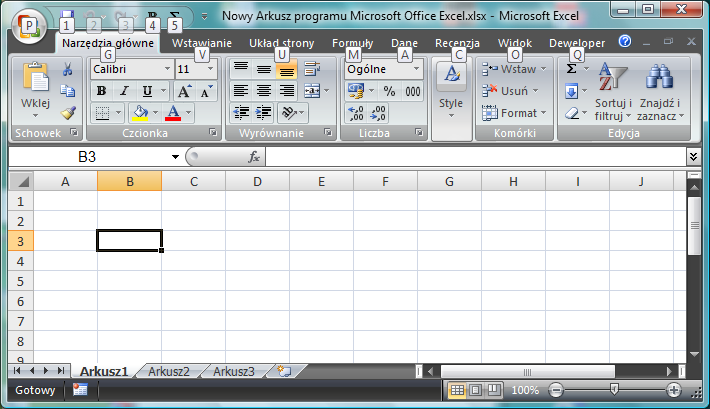 Alt+G
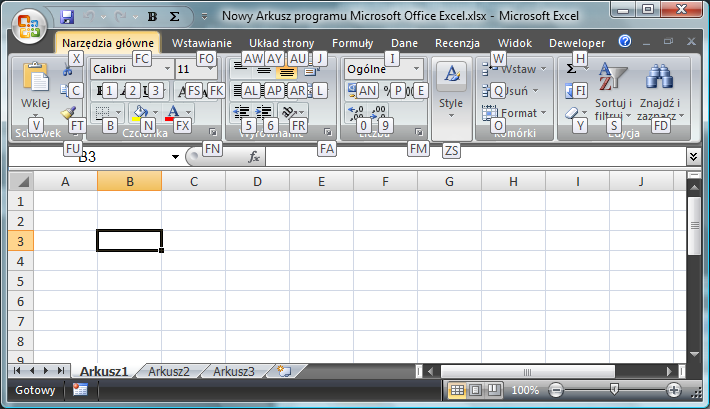 Excel 2007 – Karty kontekstowe
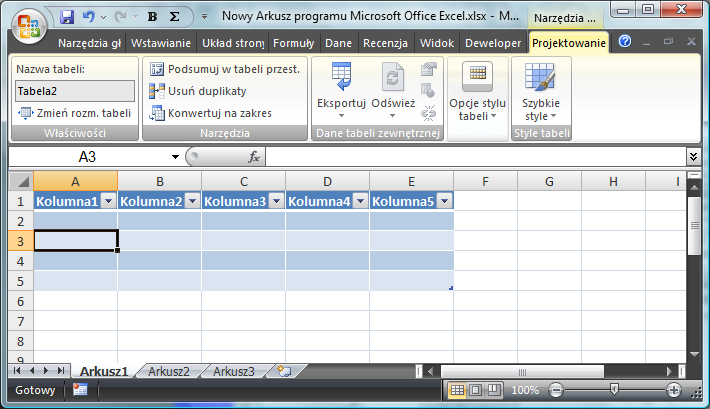 karta kontekstowa
W programie Office Excel 2007 kliknięcie wykresu powoduje wyświetlenie karty kontekstowej 
z poleceniami używanymi podczas edytowania wykresu.
Karty kontekstowe są wyświetlane tylko wtedy, gdy są potrzebne i gdy ułatwiają znajdowanie i używanie poleceń potrzebnych do wykonania operacji - udostępniają użytkownikowi potrzebne funkcje w najbardziej odpowiednim czasie.
Excel 2007
Rejestrowanie, uruchamianie i edycja makr
Tworzenia makra
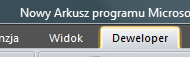 1
Rejestrowanie wszystkich operacji 
na danych i arkuszach, które można wykonać przy pomocy 
menu, przycisków lub klawiatury.

do momentu
zatrzymania rejestrowania
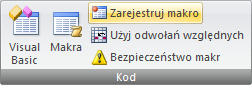 2
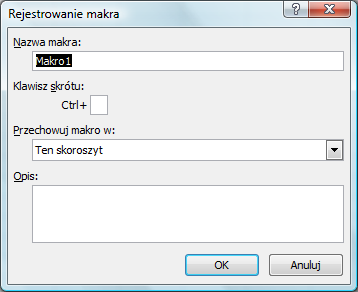 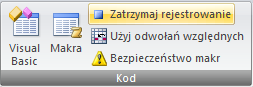 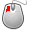 Rejestrowanie makra
Zaznacz komórkę A1 w arkuszu 1
Wpisz Styczeń
Wciśnij Enter
Wpisz Luty
Wciśnij Enter

I tak dalej…

Zaznacz komórki z miesiącami
Przejdź do zakładki Narzędzia Główne
Zaznacz pogrubienie czcionki i nadaj jej czerwony kolor

Przejdź do zakładki Deweloper
Zatrzymaj rejestrowanie makra
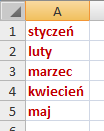 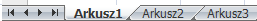 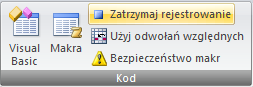 Uruchamianie makra
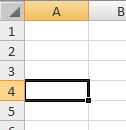 Zaznacz komórkę inną niż A1 
w arkuszu innym niż Arkusz1
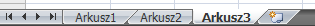 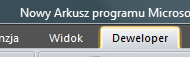 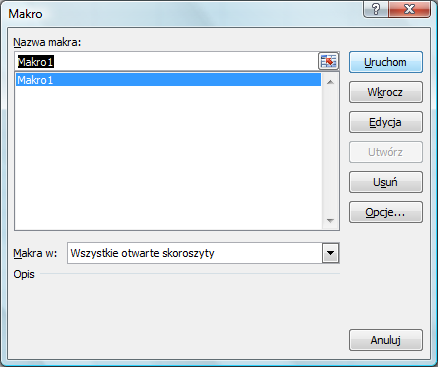 3
1
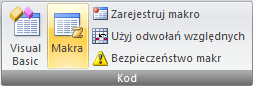 2
4
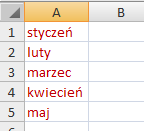 Makro wykonało się.
Pomimo zaznaczonej komórki A4 dane wstawiły się 
do komórek  począwszy od A1 (odwołanie bezwzględne).
Tworzenia makraodwołanie względne
1
Zaznacz komórkę B2 w Arkuszu 1
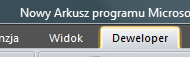 4
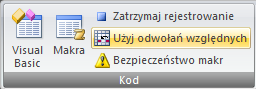 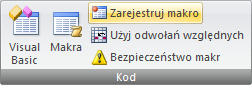 2
3
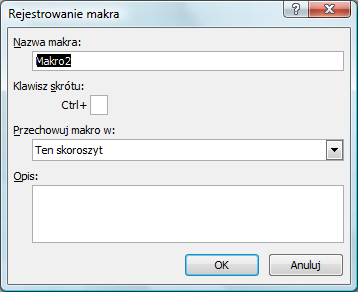 Rejestrowanie wszystkich operacji 
na danych i arkuszach, które można wykonać przy pomocy 
menu, przycisków lub klawiatury.

do momentu
zatrzymania rejestrowania
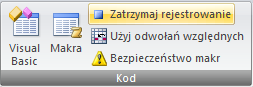 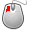 Rejestrowanie makraodwołanie względne
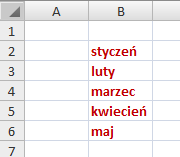 W zaznaczona wcześniej komórkę:
Wpisz Styczeń
Wciśnij Enter
Wpisz Luty
Wciśnij Enter

I tak dalej…

Zaznacz komórki z miesiącami
Przejdź do zakładki Narzędzia Główne
Zaznacz pogrubienie czcionki i nadaj jej czerwony kolor

Przejdź do zakładki Deweloper
Zatrzymaj rejestrowanie makra
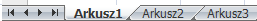 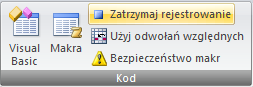 Uruchamianie makraodwołanie względne
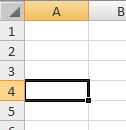 Zaznacz komórkę inną niż B2 
w arkuszu innym niż Arkusz1
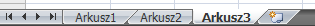 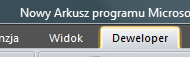 3
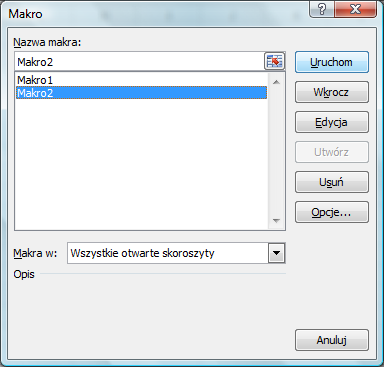 1
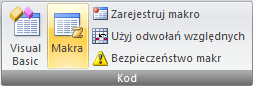 2
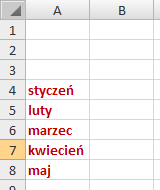 4
Makro wykonało się.
Dane wstawiły się do komórek  począwszy od zaznaczonej A4, pomimo że podczas rejestracji makra wpisywane były począwszy od komórki B2  (odwołanie względne).
Edycja makra
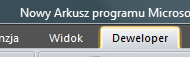 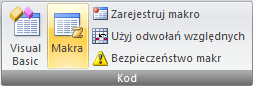 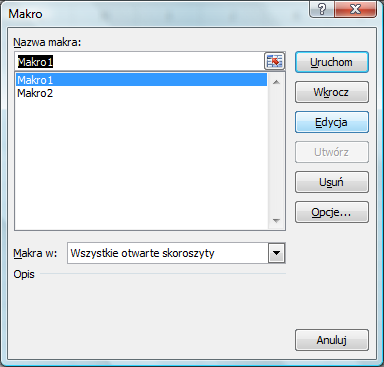 Edytor VBA
Przyciski:
uruchamiający makro, pauza i zatrzymujący wykonanie kodu
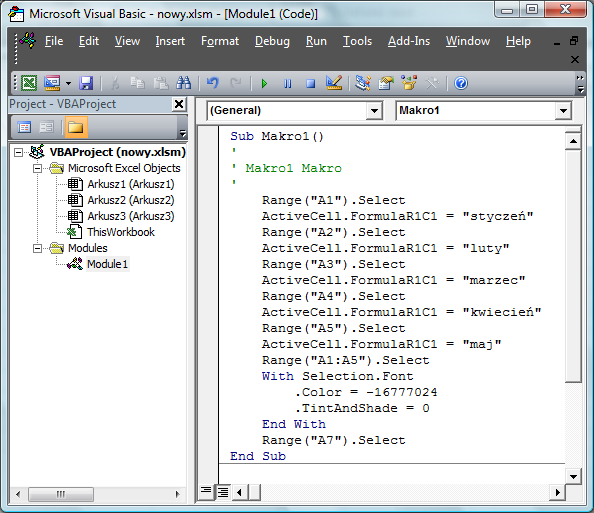 Komentarze
 (kod nieinterpretowany) zaczynają się apostrofem
Katalog z modułami, zawierającymi
 kod funkcji 
 i/lub procedur (makr)
Wygenerowany kod zarejestrowanego makra
Edycja makra - Edytor VBA
Funkcja MsgBox wyświetla komunikat z informacją podaną jako argument funkcji
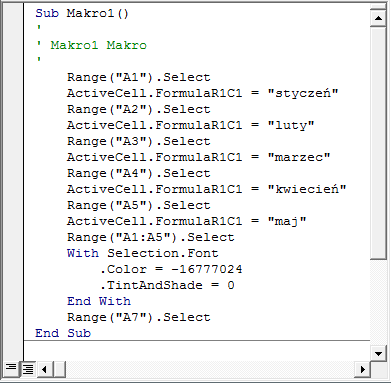 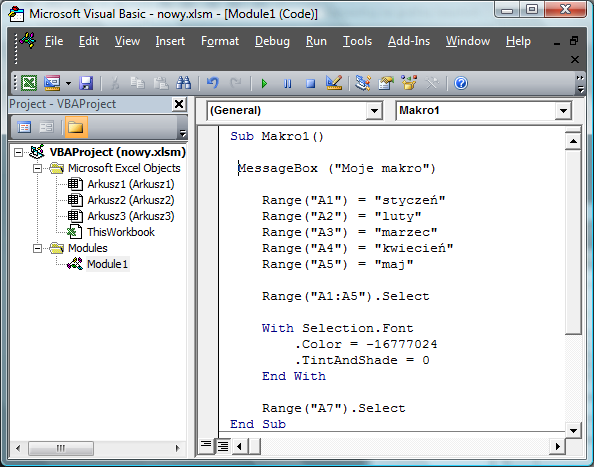 Argument funkcji
Excel 2007
Tworzenie dialogu w skoroszycie
Tworzenie dialogu
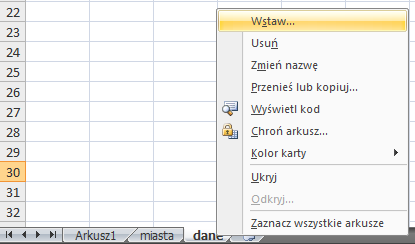 2
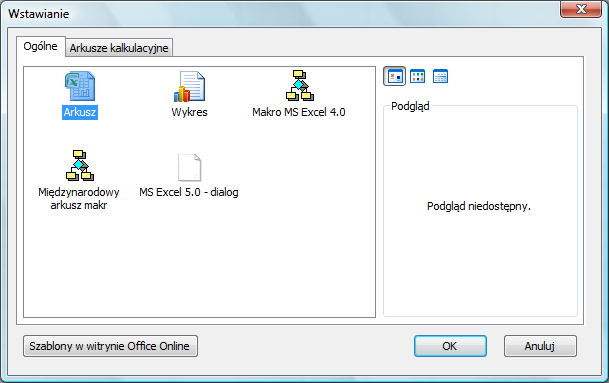 1
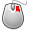 3
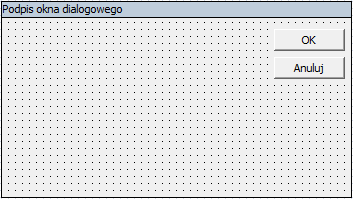 4
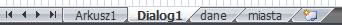 Układanie fomantów na dialogu
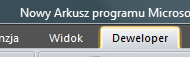 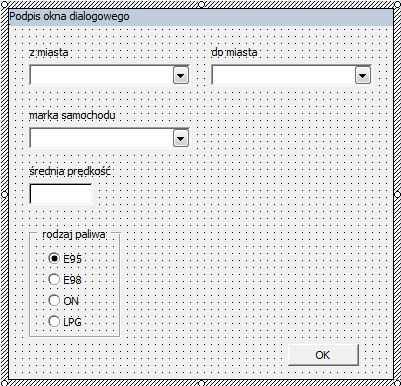 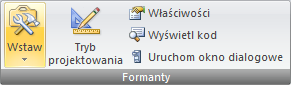 1
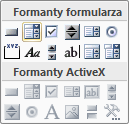 grupa Deweloper
ze wstążki
2
Łączenie kontrolek ze źródłem danych
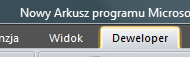 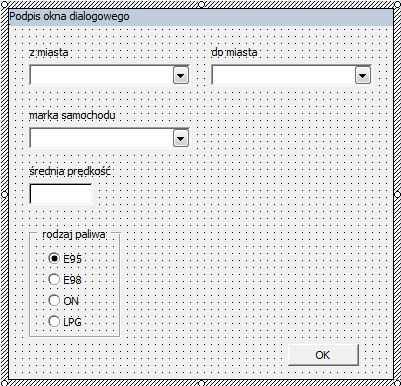 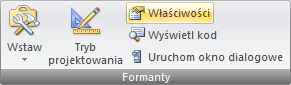 2
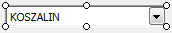 1
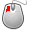 grupa Deweloper
ze wstążki
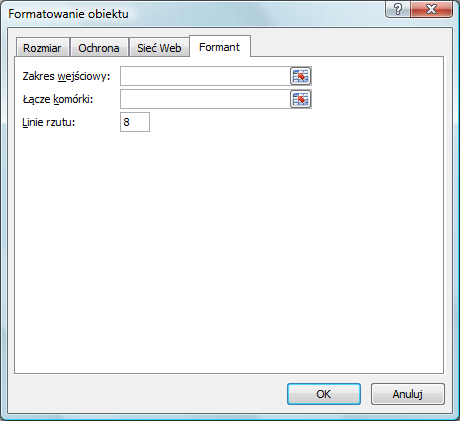 3
4
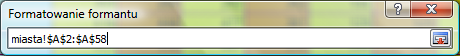 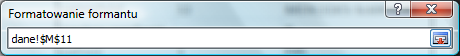